ผลการดำเนินงานตามตัวชี้วัดกลุ่มงานควบคุมโรคไม่ติดต่อ
ร้อยละการตรวจติดตามกลุ่มสงสัยป่วยโรคเบาหวานและความดันโลหิตสูง                                 (เป้าหมาย 60%)
แผนงานโครงการ
1.ประชุมคณะทำงาน
2.NCD @ home
3.ประเมิน NCD clinic plus
ร้อยละของผู้ป่วย CKD ที่มีอัตราการลดลงของ eGFR< 5 ml/min/173m2/yr                                       (เป้าหมาย 66%)
กิจกรรม
1.รพ.เค็มน้อยอร่อย 3 ดี 
	(รพร.ปี62 ,รพ.อรัญประเทศ ปี 63 )
2. NCD clinic plus / CKD clinic
3. Sakeo EMS member
ร้อยละประชากรเข้าถึงบริการการแพทย์ฉุกเฉิน
ER Visit หมายถึงจำนวนผู้ป่วยวิกฤตทั้งหมดที่มารับบริการที่ห้องฉุกเฉิน
EMS หมายถึงจำนวนผู้ป่วยวิกฤตที่มาโดยระบบบริการการแพทย์ฉุกเฉิน
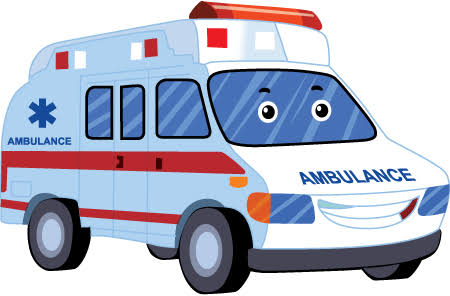 เป้าหมายร้อยละ24
แผนงานขับเคลื่อนเพื่อพัฒนา
1.ประชุมคณะทำงาน
2.ขยาย/อบรมEMR 40 ชม.
3.Sakaeo EMS Member
4.Telemedicine
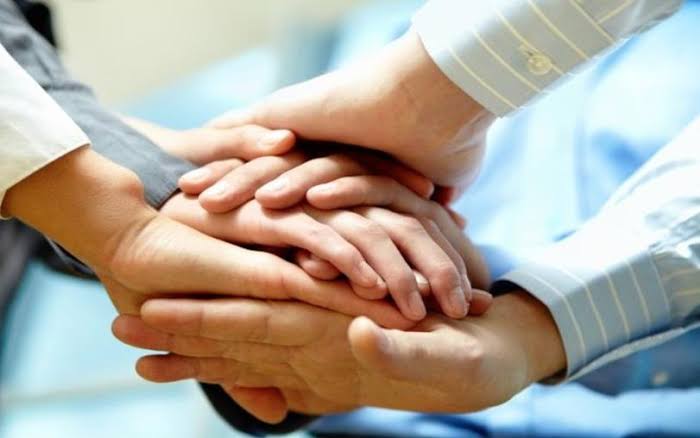